Толокнянки обыкновенной листья 
                                                Arctostaphylos uvae-ursi folia
Толокнянка обыкновенная
                               Arctostaphylos uva-ursi (L.) Spreng.
сем. Вересковые                Ericaceae
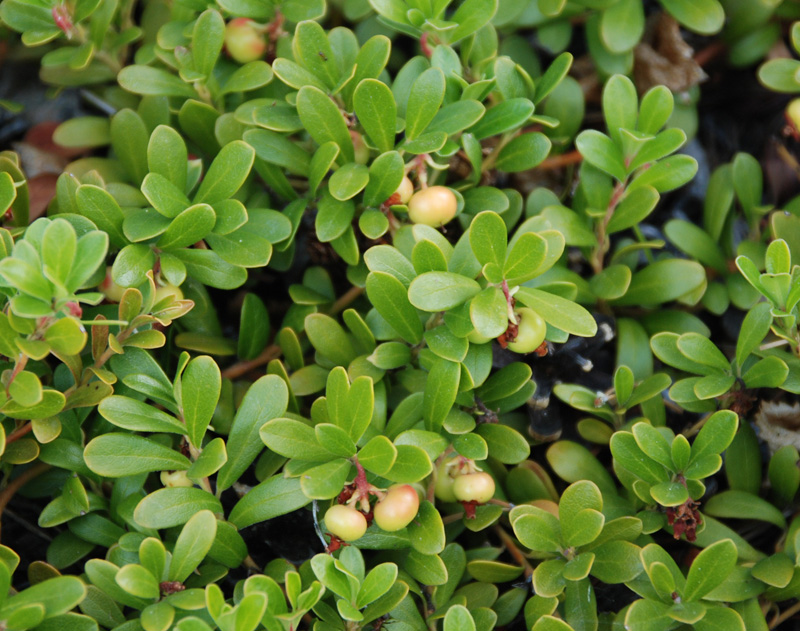 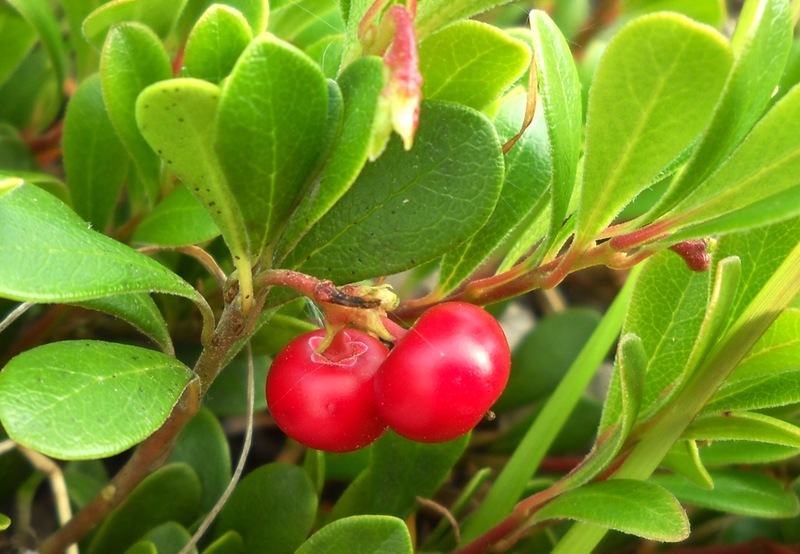 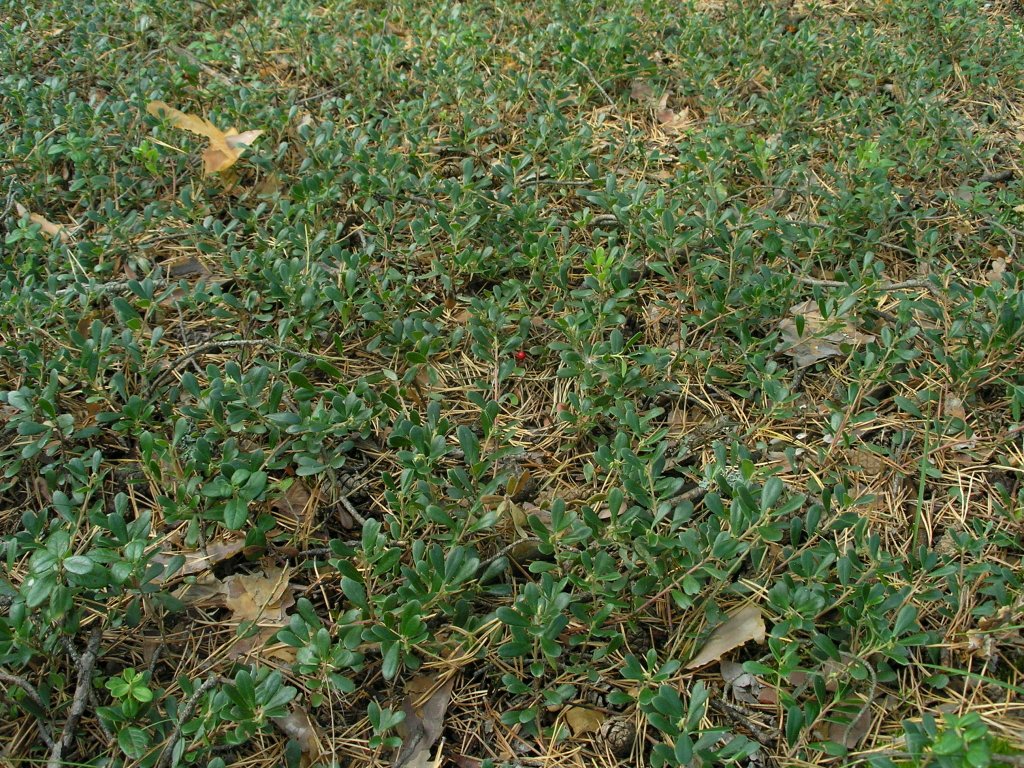 Химический состав
арбутин        метиларбутин    гидрохинон
урсоловая кислота
Стандартизация
Листья толокнянки стандартизуются ГФ XIV – ФС.2.5.0099.18 по содержанию арбутина (не менее 6%), определяемого спектрофотометрическим методом и экстрактивных веществ, извлекаемых водой (не менее 18%).   
      Листья толокнянки в EuPh 8 стандартизуются по содержанию арбутина, определяемого методом ВЭЖХ со спектрофотометрическим детектированием при 280 нм (не менее 7%).
Препараты толокнянки обыкновенной
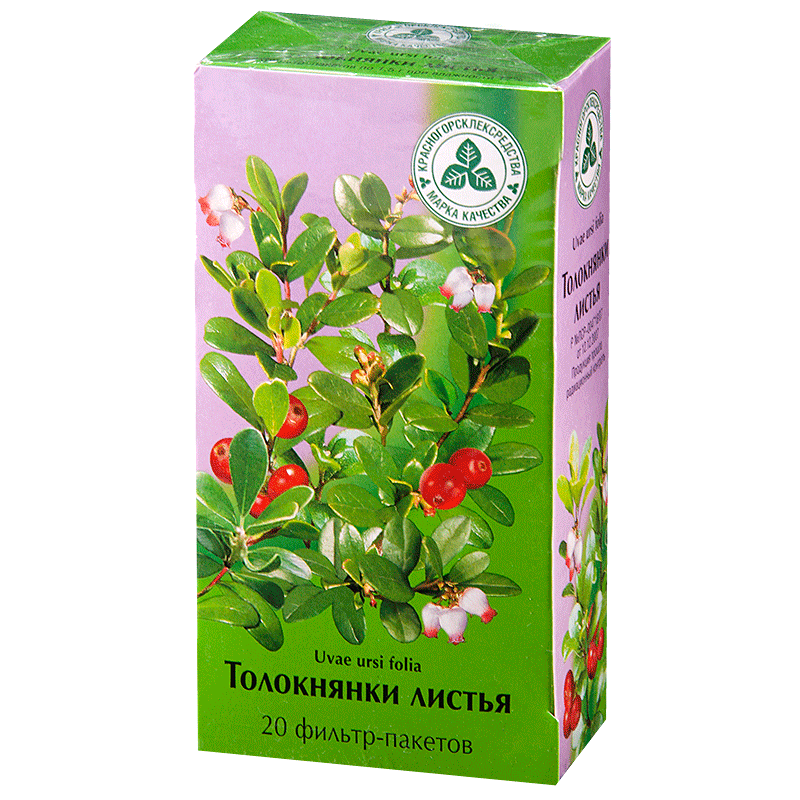 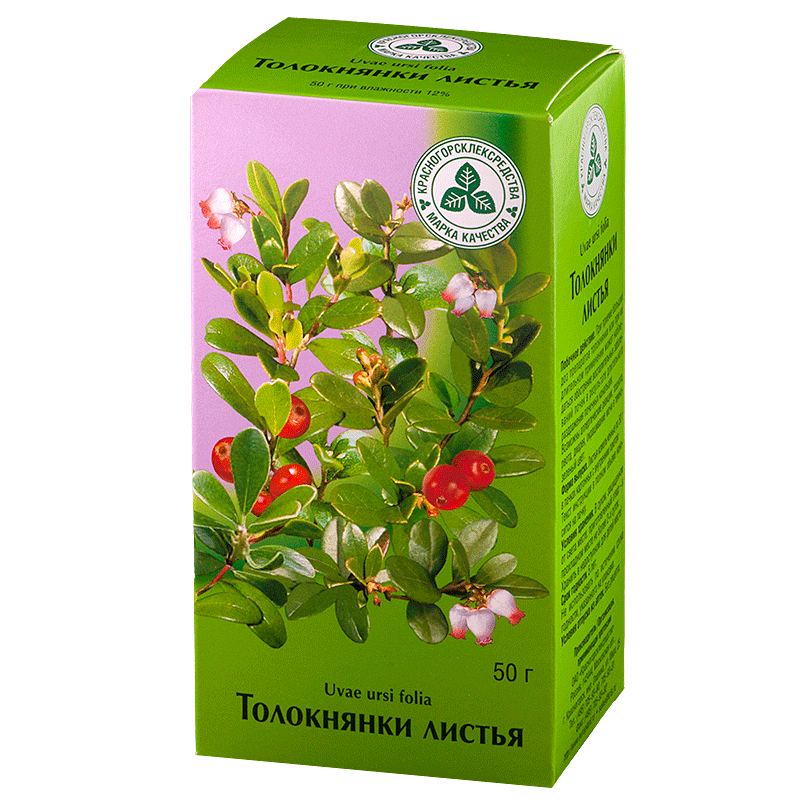 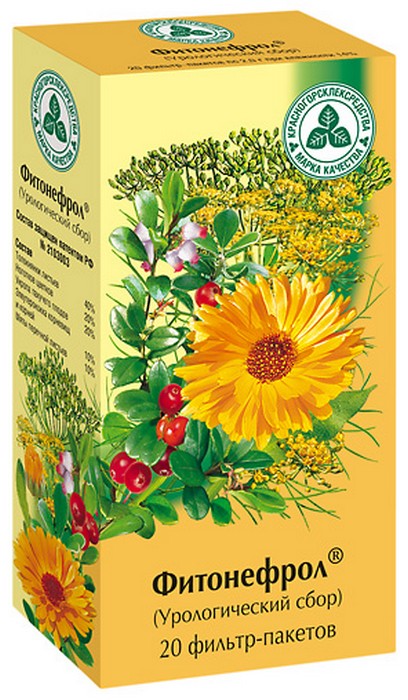 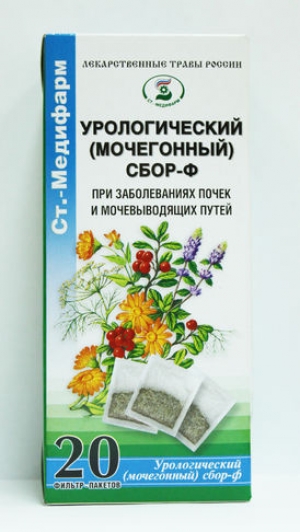 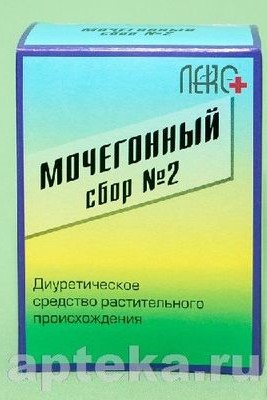 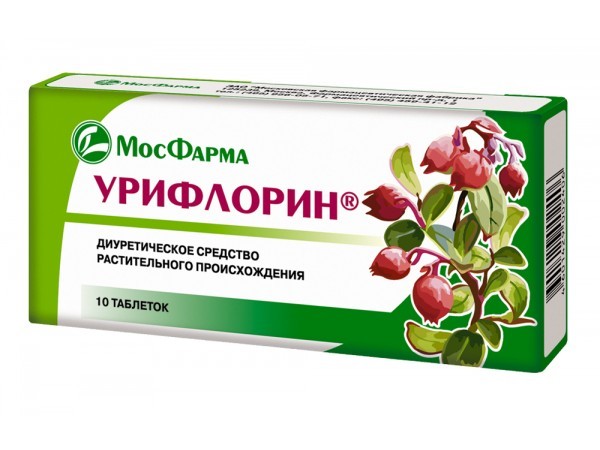 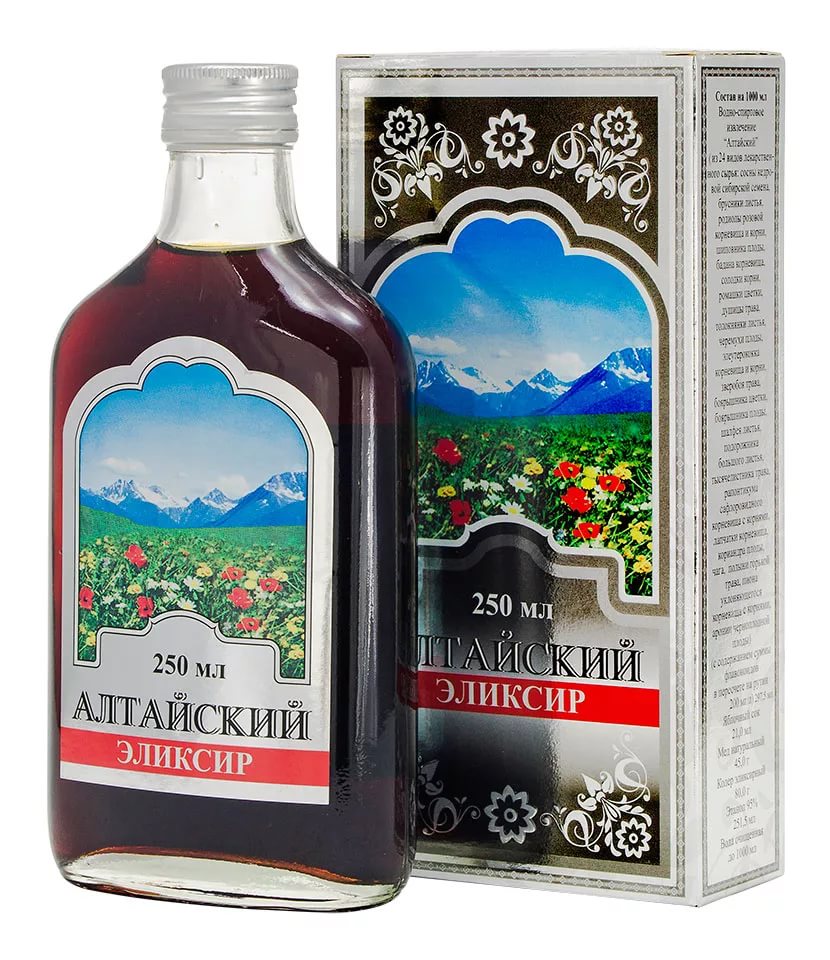 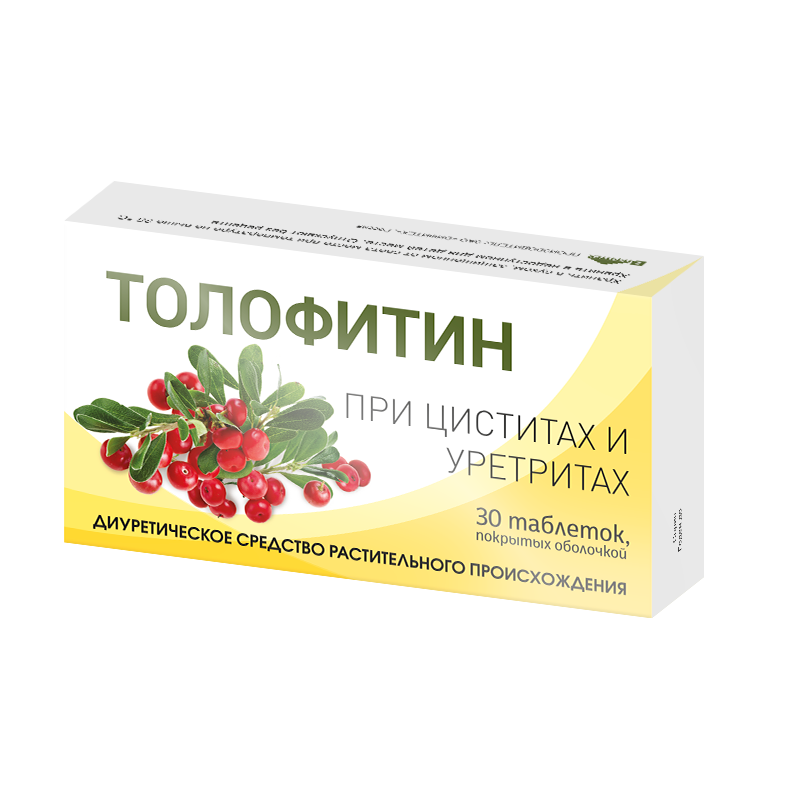